Lessons Learned and Next Steps for Road Usage ChargingFloridians for Better TransportationTEAMFL Focus Session
Travis P. Dunn
RUC Discipline Leader
July 8, 2021
Definition: Road Usage Charge (RUC)
A tax or fee collected from vehicle owners that is proportional to their consumption of the public roadway network.
Aliases:
Per-mile fee
Mileage tax
Mileage-based user fee (MBUF)
Distance-based fee
Road charge
Vehicle mileage tax (VMT)
RUC is different from tolls: While tolls are levied for access to a specific facility, RUC applies on all roads in a taxing jurisdiction (e.g., a state).
2
FBT 2021 TEAMFL Focus Group  The Gas Tax: Running on Empty
ME
WA
VT
NH
MA
MT
ND
MN
NY
OR
RI
ID
WI
MI
SD
CT
MD
NJ
WY
PA
DE
IA
OH
NE
IN
IL
WV
NV
VA
DC
UT
CA
CO
KY
KS
MO
NC
TN
SC
OK
AR
AZ
NM
GA
AL
MS
TX
LA
FL
AK
HI
Explorations of RUC nationally
Enacted programs
3
Pilots/demonstrations
10
Research
14
3
FBT 2021 TEAMFL Focus Group  The Gas Tax: Running on Empty
Issues raised during public presentations of RUC
Cost of administration
Transition
Rate setting (including by weight, configuration)
Integration with tolling, congestion pricing
Fleet management
User experience
Organizational design
Constitutional issues (e.g., commerce clause)
Third party risk management
Impact of charging on environment, emissions
Privacy protection
Data security
Exemptions and refunds
Out-of-state driving
Location-aware mileage reporting
Interoperability with other states, counties, federal
Compliance and enforcement
Scalability of systems
Flexibility for policy adaptation
Evolution of technology and business models
Equity by geography, vehicle type, income level
4
FBT 2021 TEAMFL Focus Group  The Gas Tax: Running on Empty
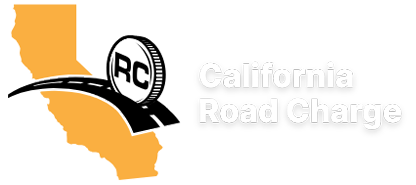 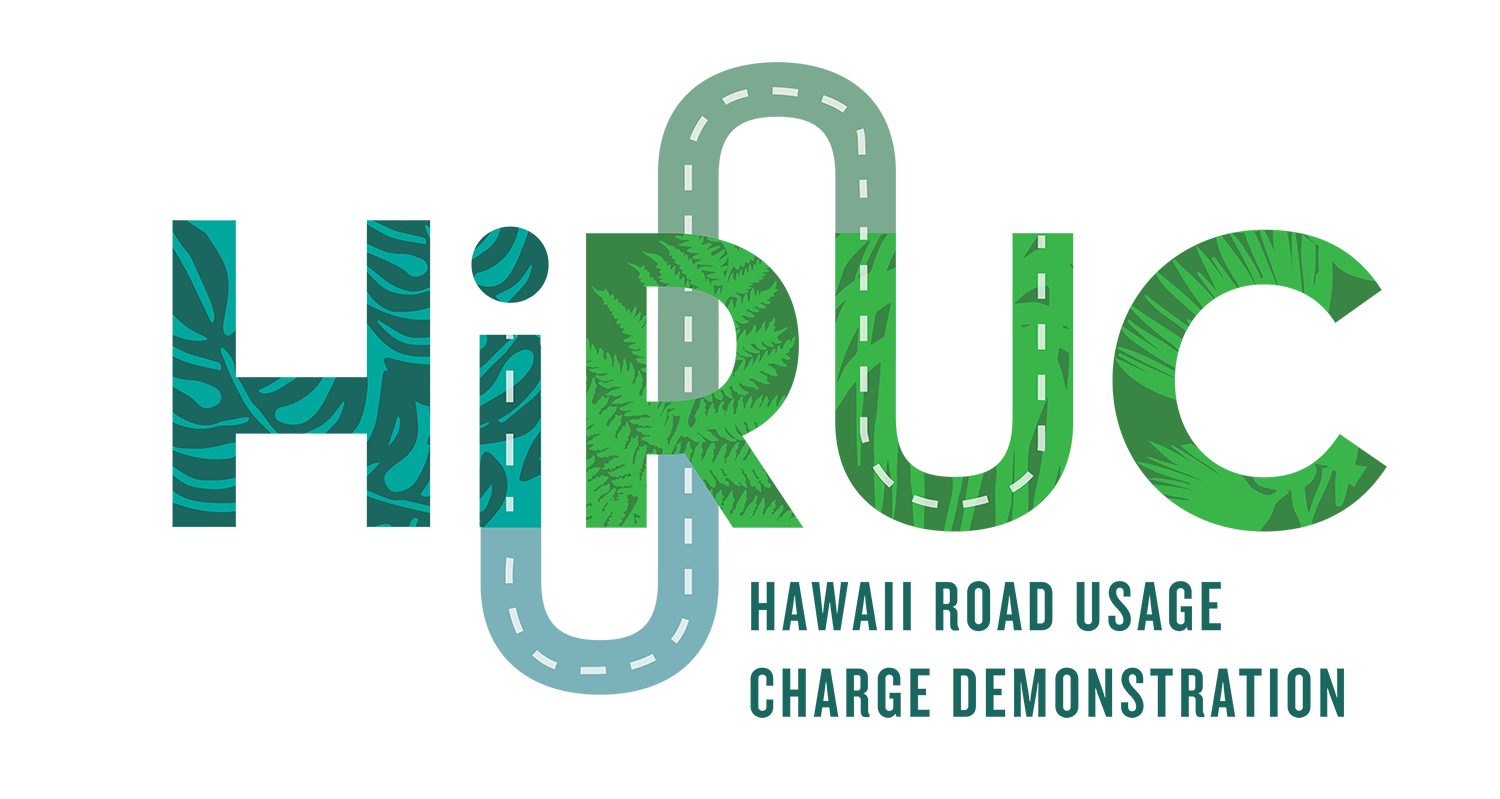 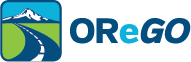 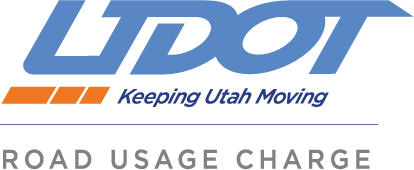 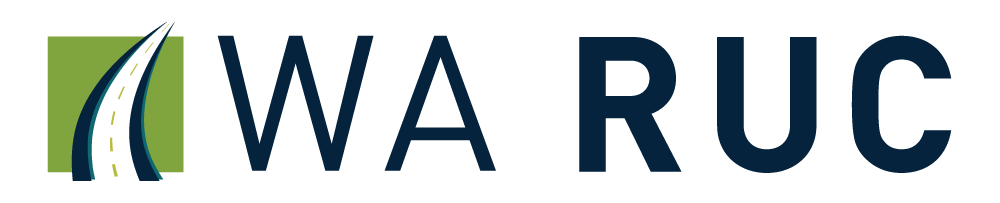 2018
2017
2020
2019
2015
2016
2011
A state can develop a successful, innovative system from scratch.
Oregon
Sustained legislative support is required to achieve long-term objectives.
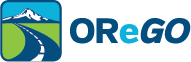 Privacy can be protected through system design and law.
Building institutional knowledge is essential to success.
5
FBT 2021 TEAMFL Focus Group  The Gas Tax: Running on Empty
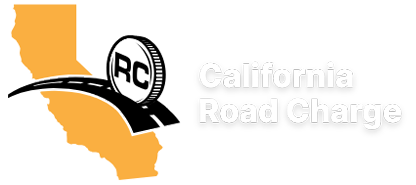 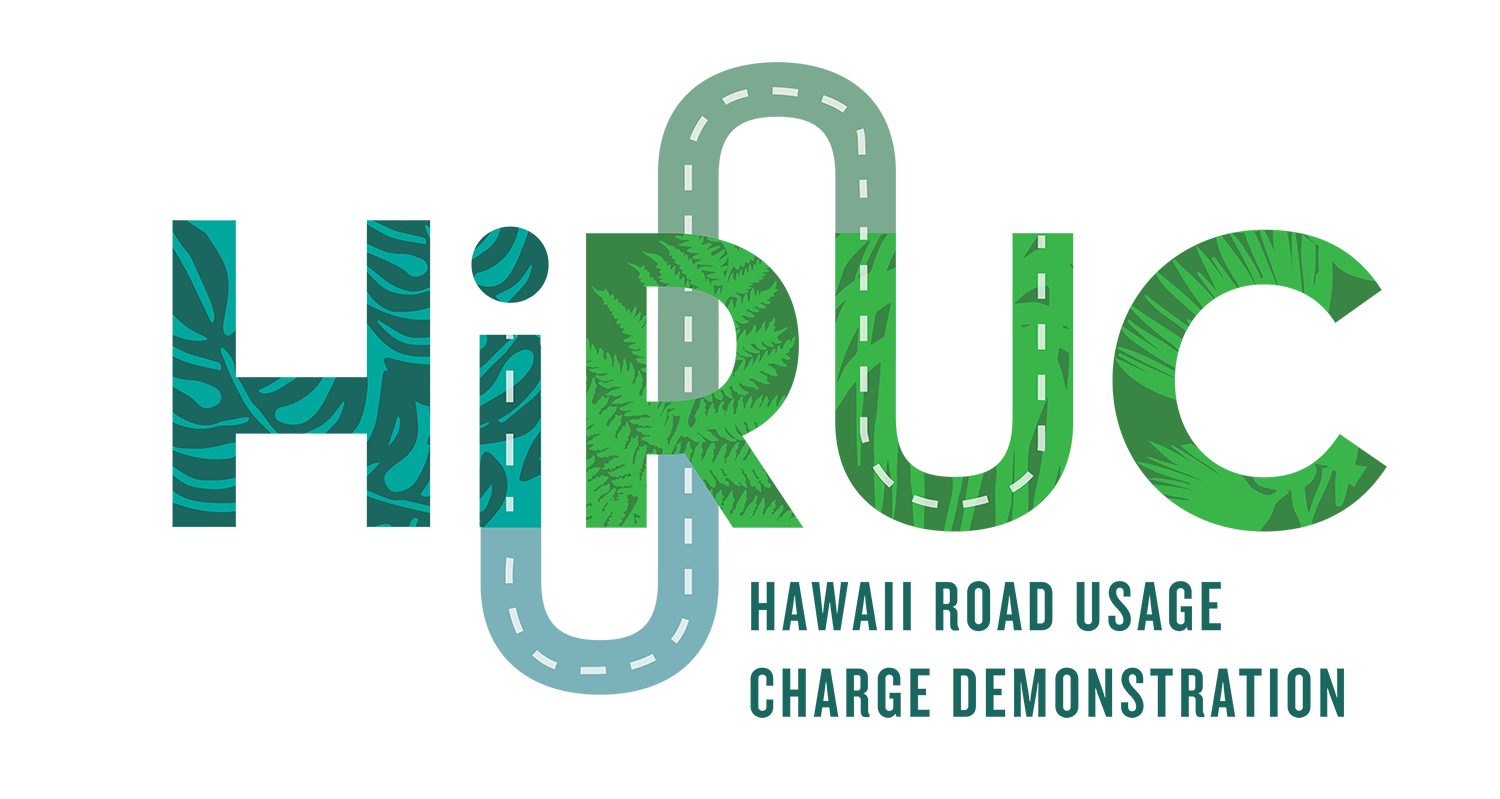 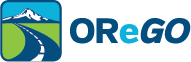 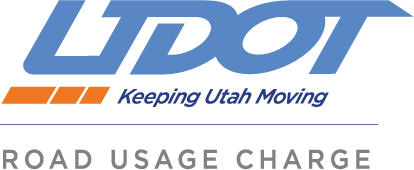 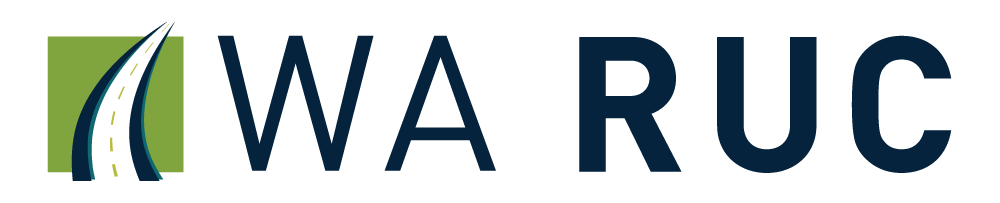 2018
2017
2020
2019
2015
2016
2011
Stretching the limits
California
Expanding user choice
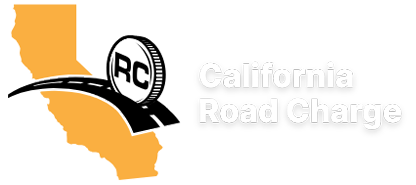 Preserving the open market
New mileage reporting methods
6
FBT 2021 TEAMFL Focus Group  The Gas Tax: Running on Empty
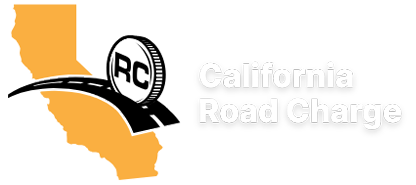 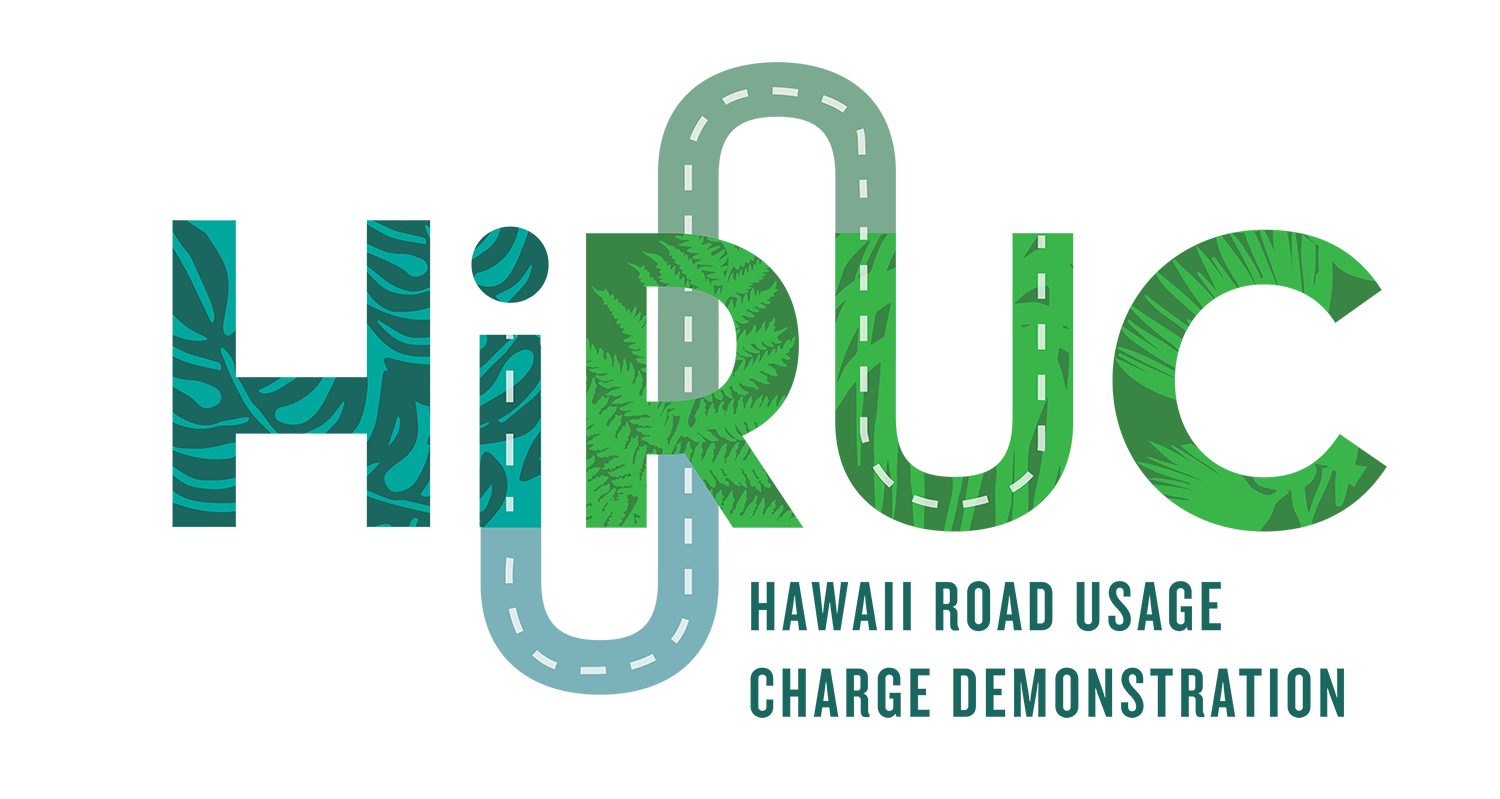 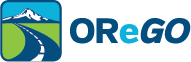 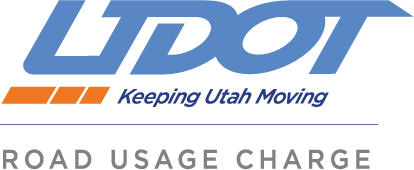 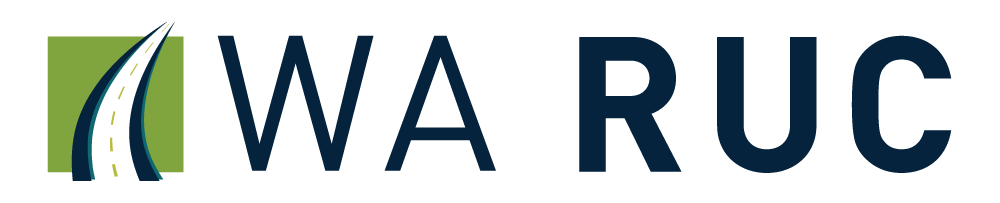 2018
2017
2020
2019
2015
2016
2011
Participatory design to devise a smartphone mileage meter app
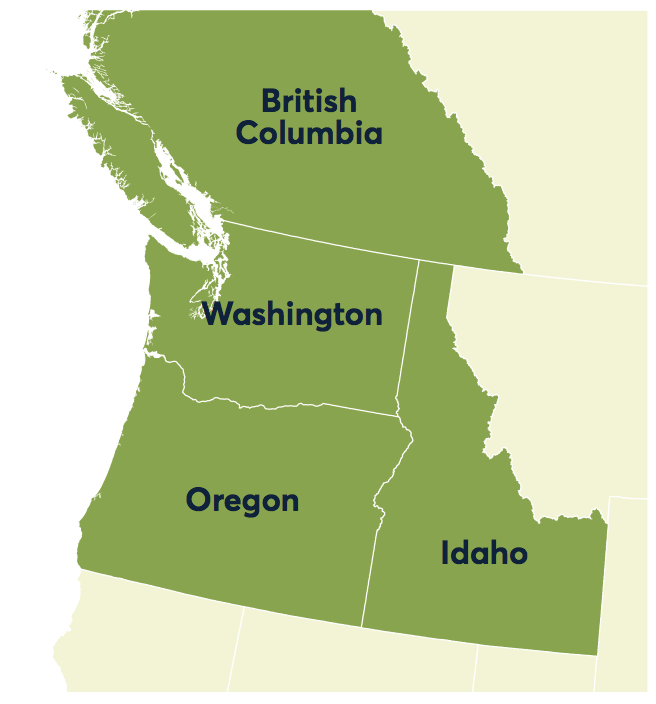 Washington
Multiple jurisdictions using different vendors may participate in the same RUC system
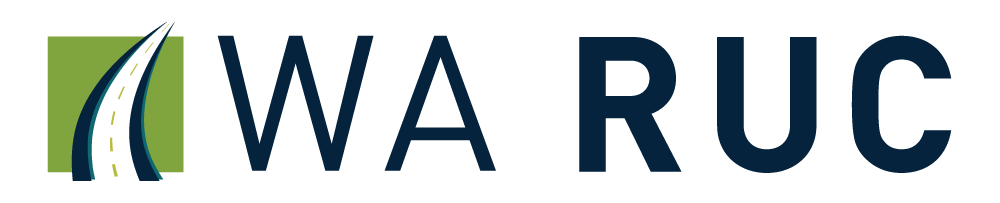 A shared interoperability hub (clearinghouse) may manage RUC data from multiple sources (vendors)
7
FBT 2021 TEAMFL Focus Group  The Gas Tax: Running on Empty
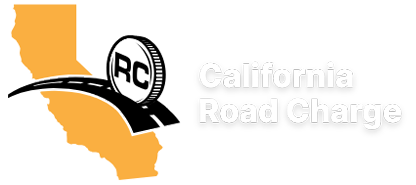 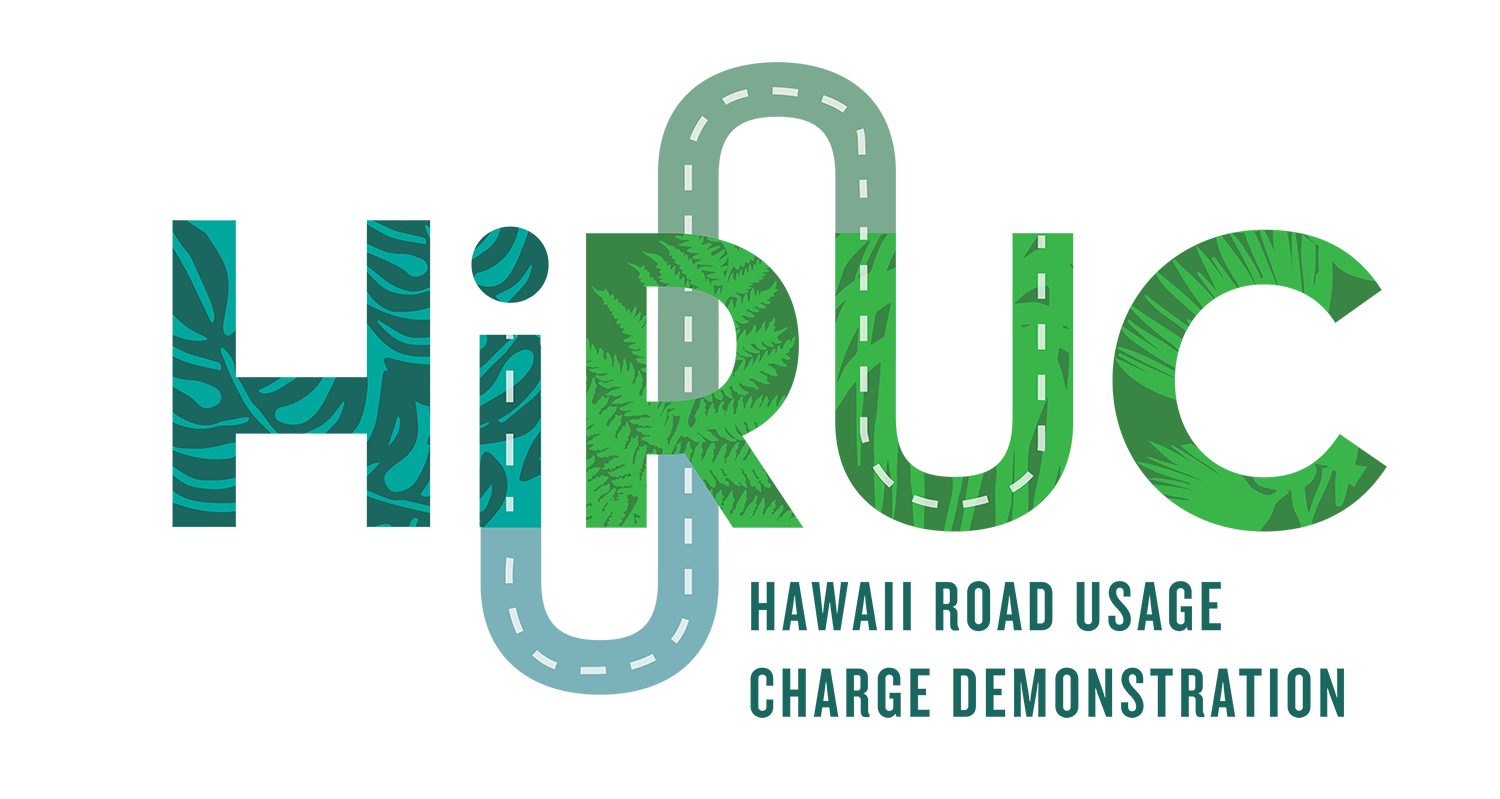 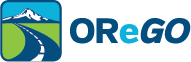 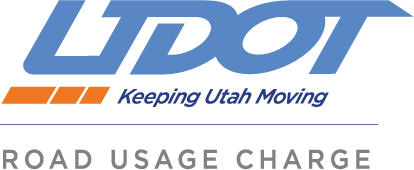 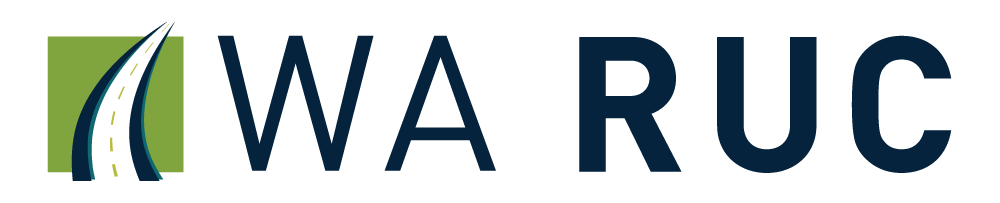 2018
2017
2020
2019
2015
2016
2011
Hawaii
Safety check odometer-based charging is viable.
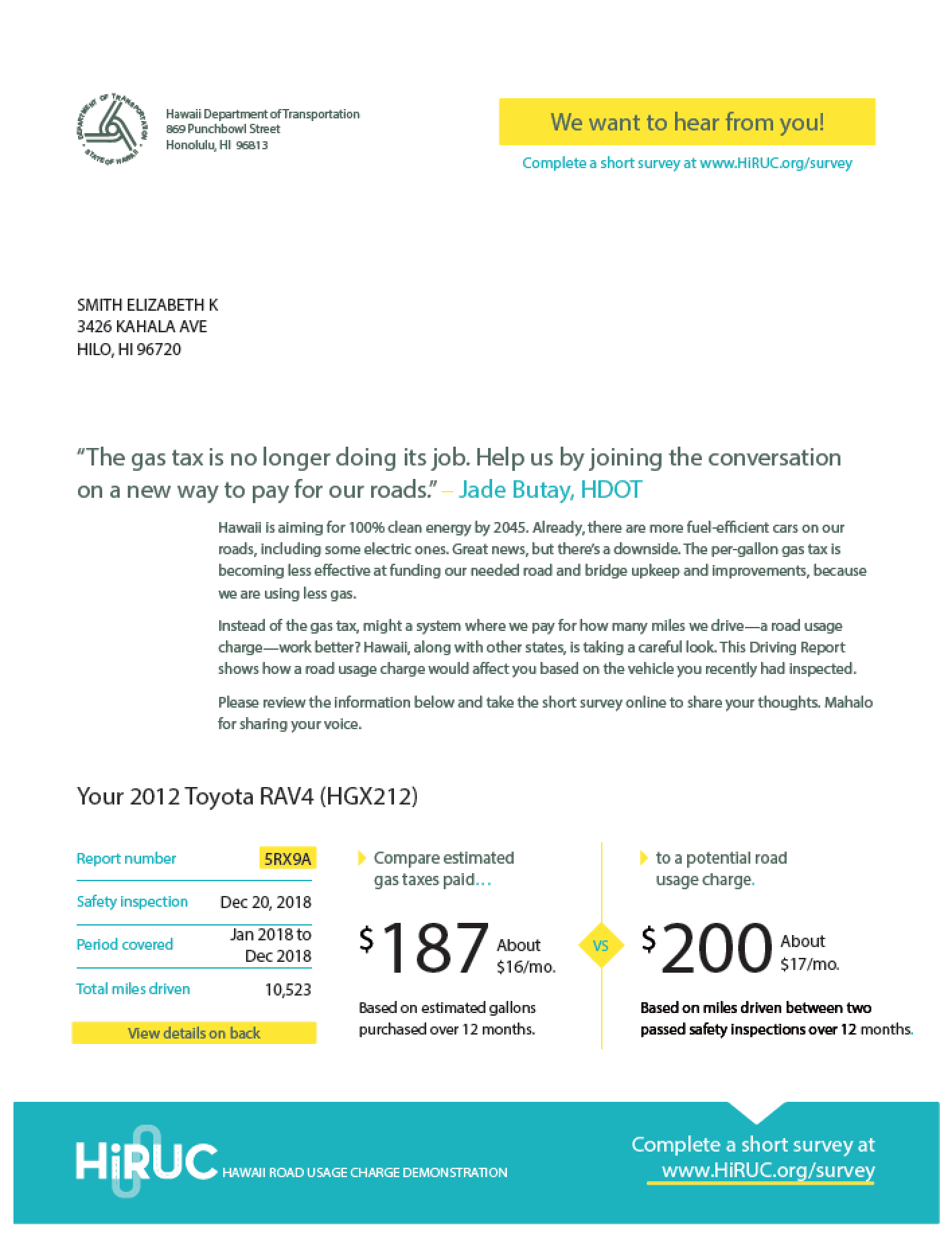 Proactive public outreach accelerates ability to address key issues.
Assessing fleets, especially rental cars, is challenging but critical for public acceptance.
Invest in user experience and participant research.
8
FBT 2021 TEAMFL Focus Group  The Gas Tax: Running on Empty
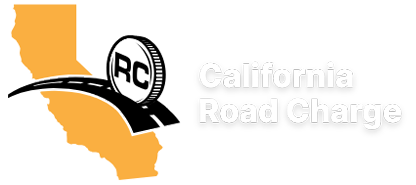 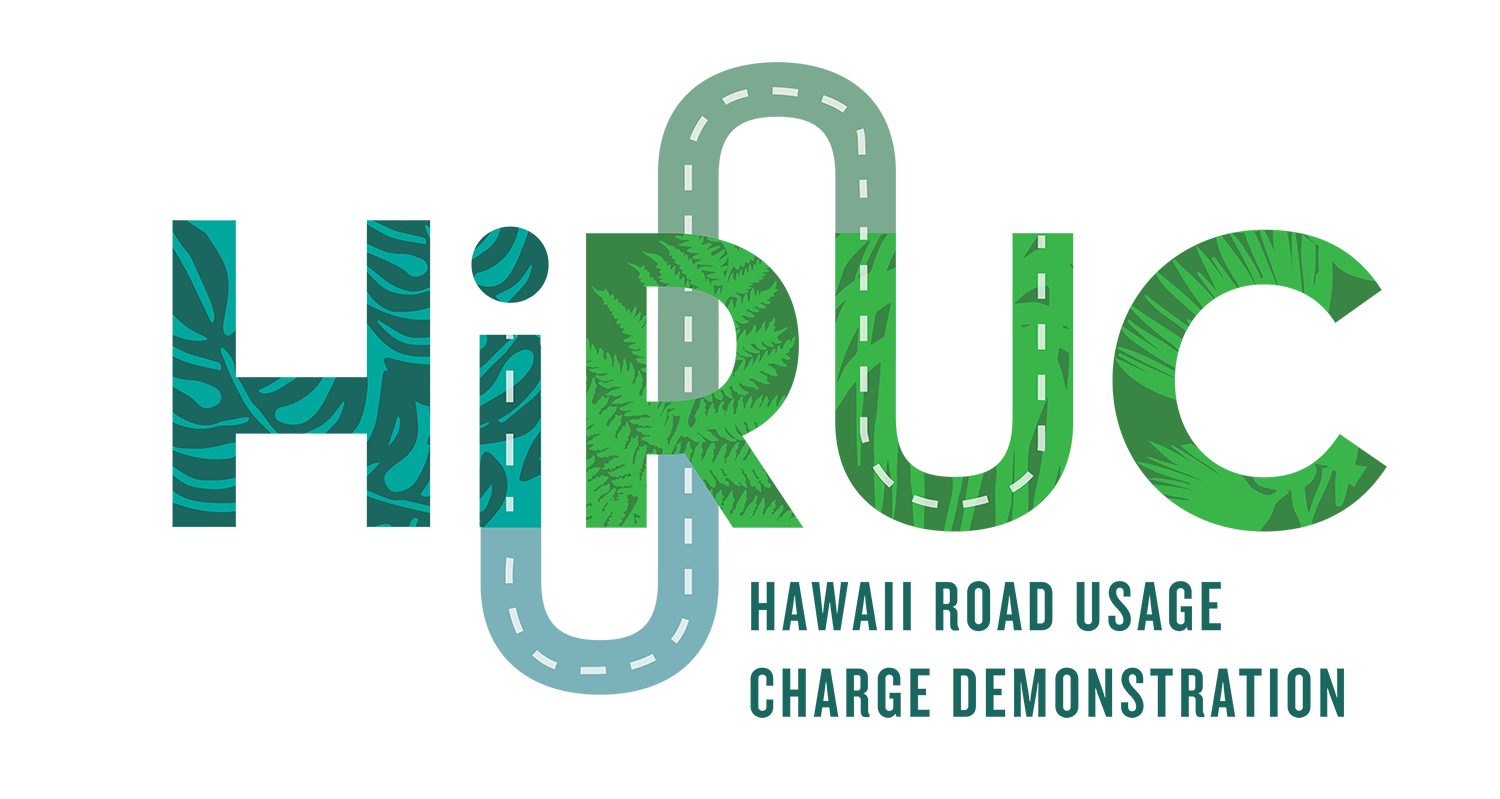 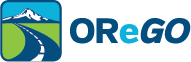 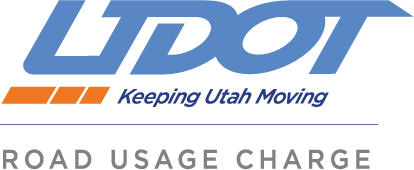 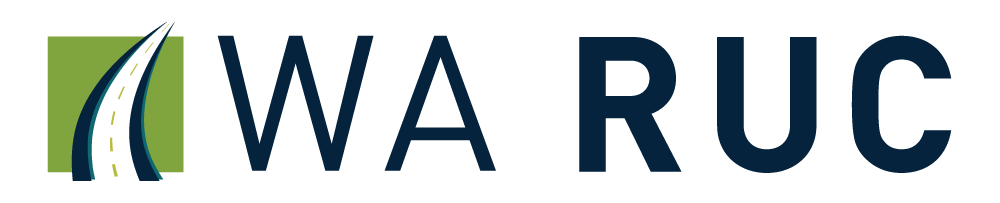 2018
2017
2020
2019
2015
2016
2011
Utah
A state can launch a successful program in under two years with focused work by several dedicated staff with high program understanding.
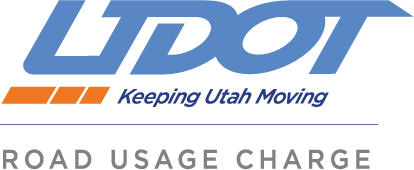 Business rule decisions have major impacts on the customer experience.
9
FBT 2021 TEAMFL Focus Group  The Gas Tax: Running on Empty
The road forward
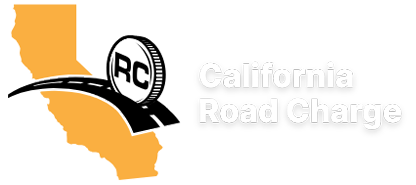 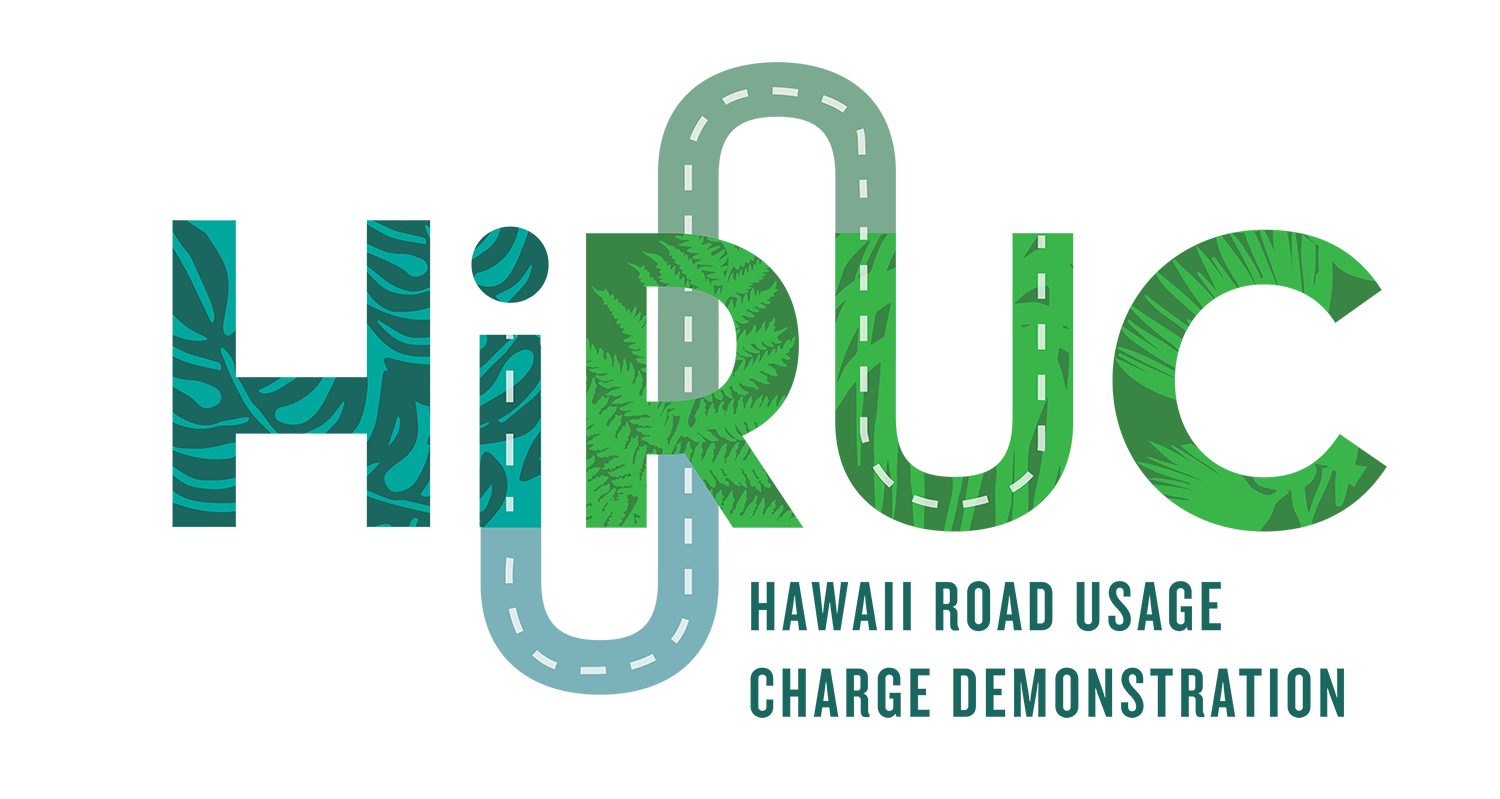 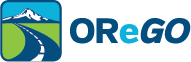 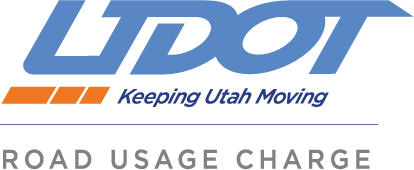 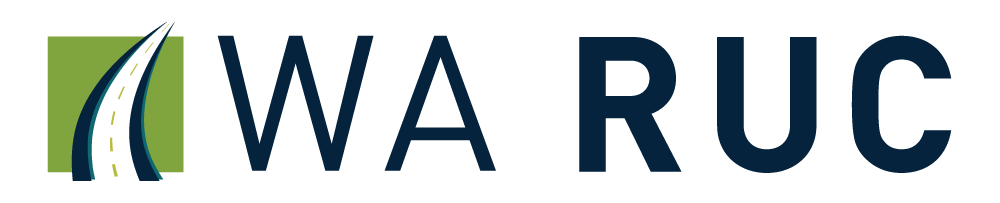 2019
2018
2020
2021
2017
2022
2016
2015
2011
Rural, Midwest RUC: Prioritizing a human centered approach to understand the needs of rural communities in the Midwest.
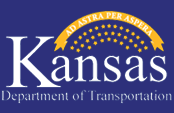 RUC for AVs: Leading with a stakeholder approach to understand Autonomous vehicle business models.
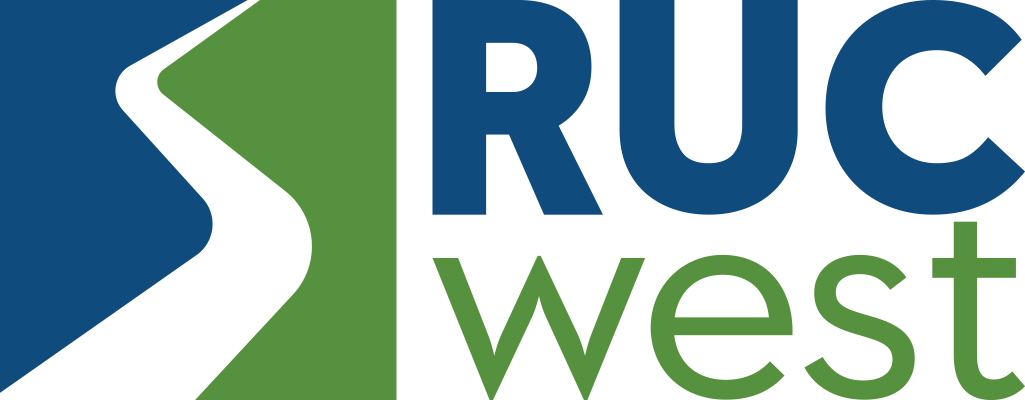 Equity: Taking a deeper dive into equity to understand impacts on underrepresented communities
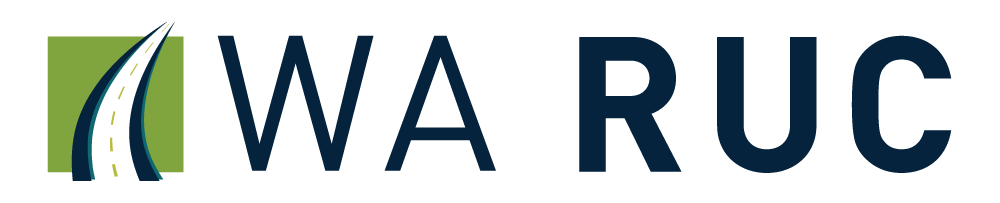 FORWARD DRIVE
10
FBT 2021 TEAMFL Focus Group  The Gas Tax: Running on Empty
Critical issues hampering RUC enactment
Cost of administration
Transition
Privacy protection
Equity by geography, vehicle type, income level
11
FBT 2021 TEAMFL Focus Group  The Gas Tax: Running on Empty
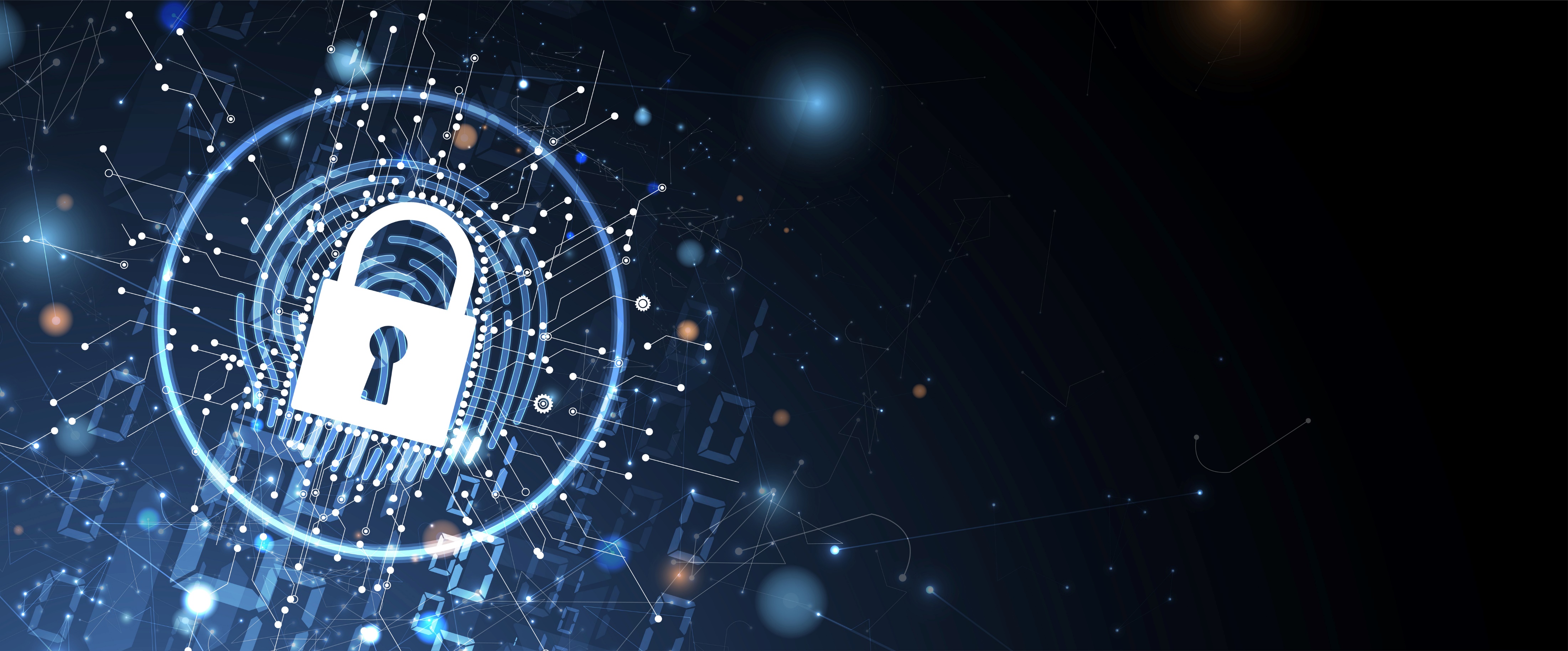 Privacy
The Issue: Many drivers do not want to surrender their data to anyone, especially the government
The Context: Many drivers fear their data cannot be protected in a RUC system 
The Truth: Americans give up their privacy in more serious ways every day through use of their phones, computers and in-vehicle telematics
Solutions:
System design:
Offer choice of alternatives for data reporting, including low-tech (manual) options
Offer choice of account managers
Design systems and technology to protect data
Law:
Restrict government access to the data
Enact privacy and data protections into law
12
FBT 2021 TEAMFL Focus Group  The Gas Tax: Running on Empty
Equity by geography
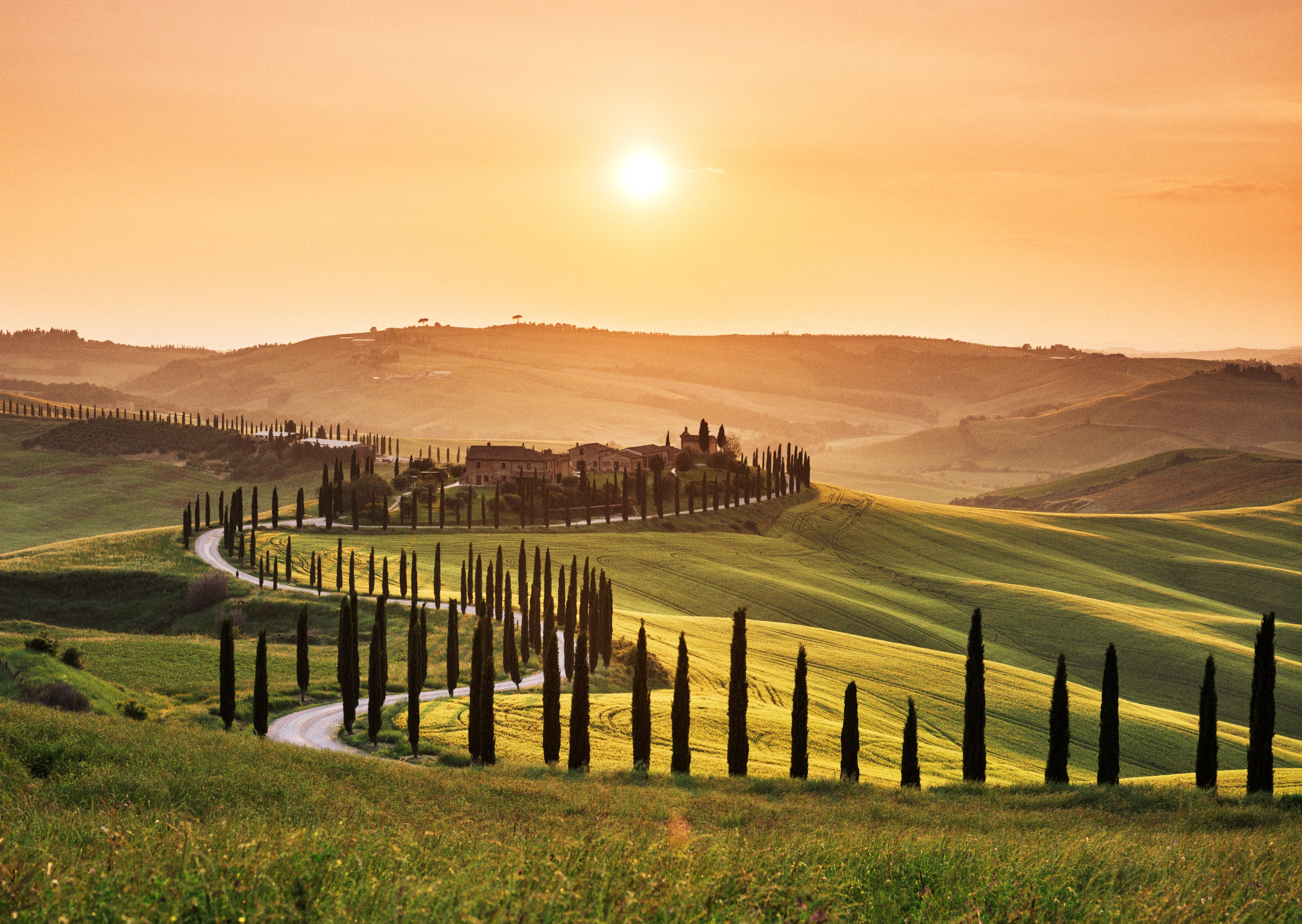 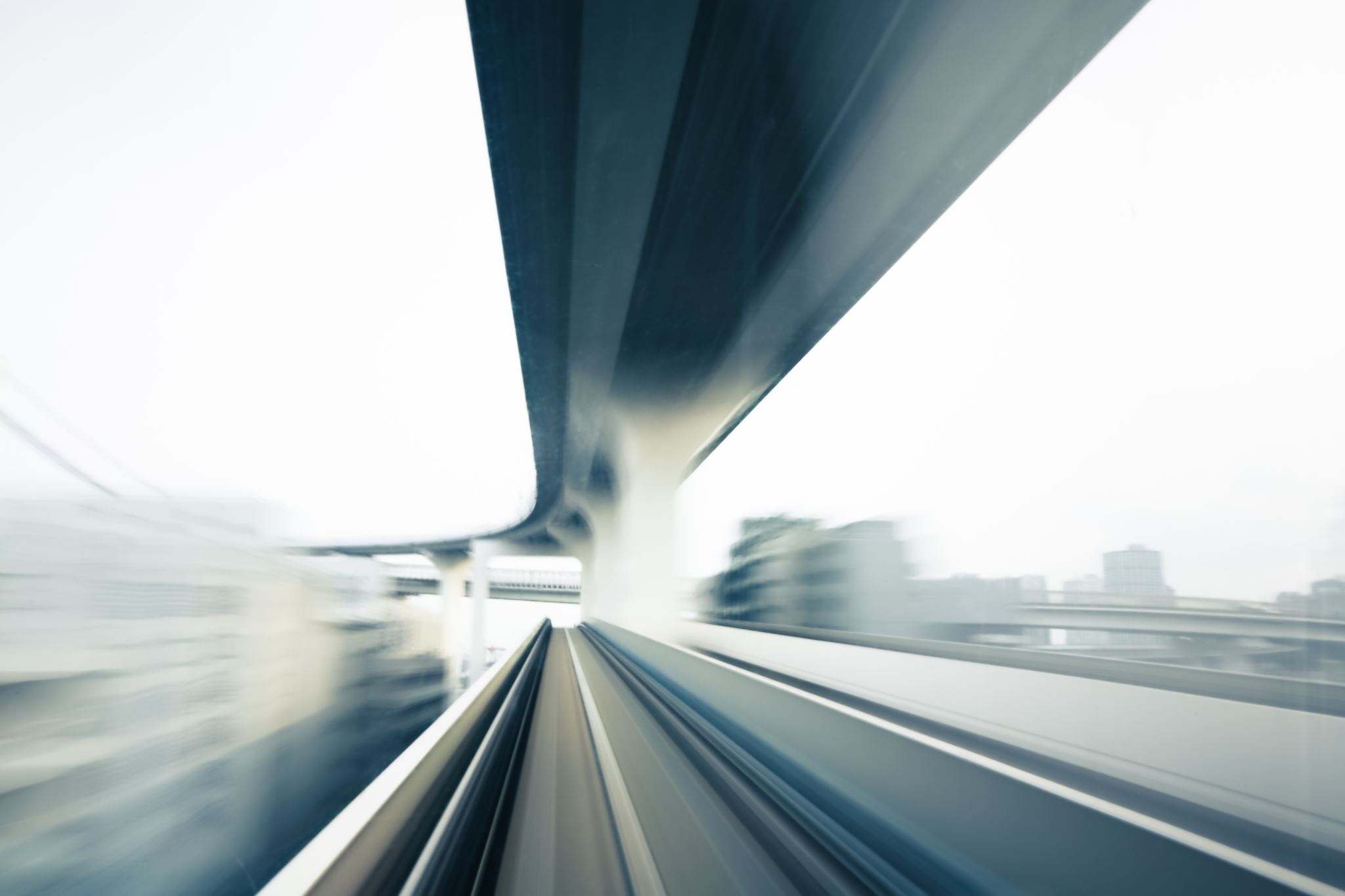 The Issue: Rural and long-distance drivers object to RUC because of concerns RUC will unfairly burden them
The Context: The gas tax already unfairly burdens many of these drivers by requiring them to pay more per mile than urban drivers who tend to drive higher-MPG vehicles
The Truth: RUC may advantage driving low-MPG vehicles because these drivers pay more in gas tax today
Solutions:
Better communication of the context and truth
Adopt a RUC mandate that keeps low-MPG vehicles on the gas tax rather than paying RUC
13
FBT 2021 TEAMFL Focus Group  The Gas Tax: Running on Empty
Equity by vehicle type
The Issue: Advocates for zero-emission vehicles believe RUC will hamper sales and use
The Context: (1) RUC will replace the gas tax—a road tax, not an environmental tax; (2) Zero-emission vehicle operators currently do not pay their fair share in many states
The Truth: RUC represents a small fraction of vehicle operating costs regardless of engine type
Solutions:
Better communication of the context and truth
Address environmental priorities through parallel policies
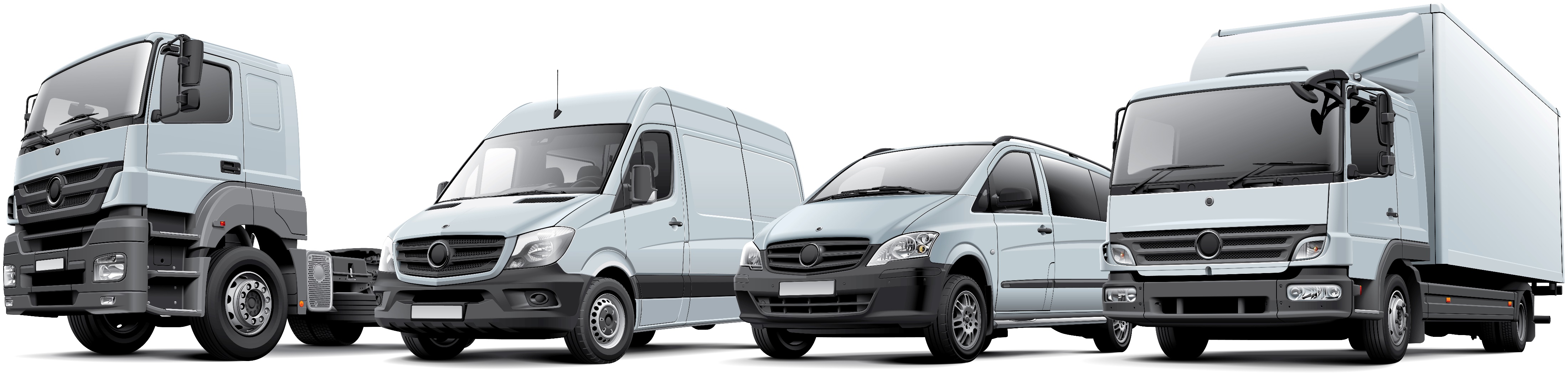 14
FBT 2021 TEAMFL Focus Group  The Gas Tax: Running on Empty
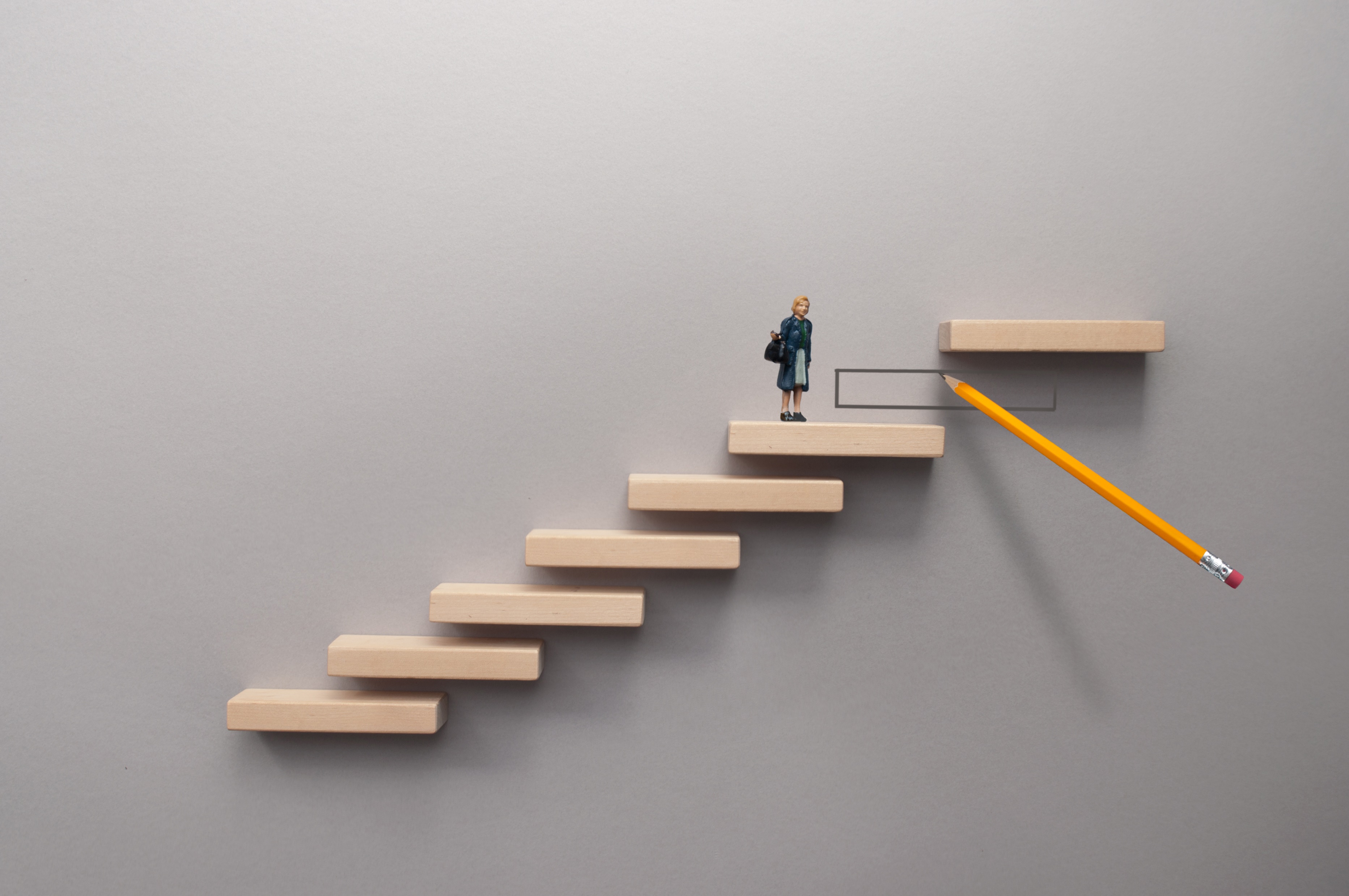 Equity by income level
The Issue: Advocates for low-income drivers believe RUC will disadvantage them
The Context: All drivers currently pay the same tax rate for gasoline purchases no matter their income level
The Truth: The lowest-income drivers have the greatest mobility challenge when gas tax is increased and will be advantaged by RUC
Solutions:
Better communications of context and truth
Offer a tax rebate of some portion of RUC amount to low-income drivers or some other tax adjustment mechanism
15
FBT 2021 TEAMFL Focus Group  The Gas Tax: Running on Empty
Cost of administration
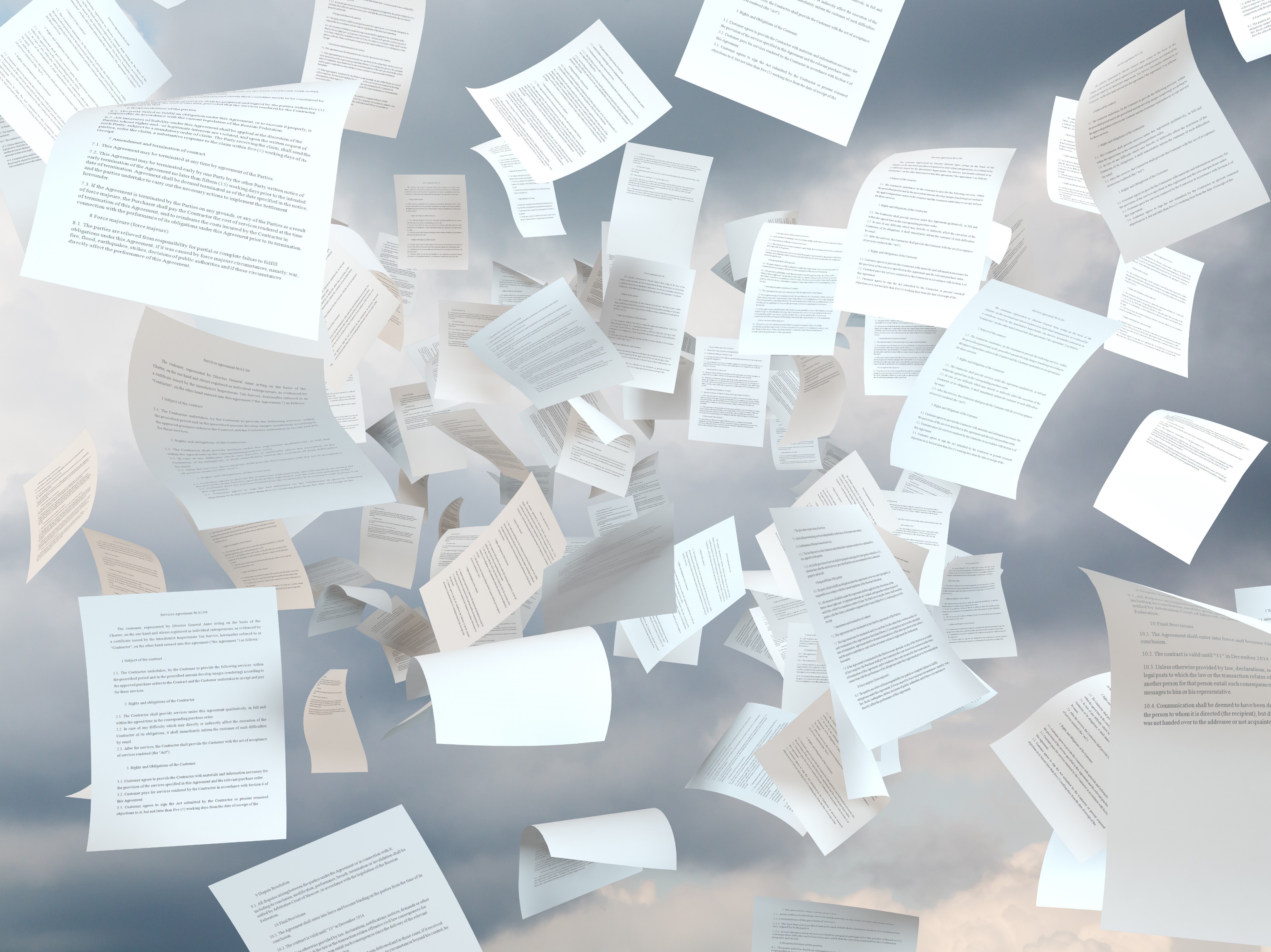 The Issue: Fear that the cost of operating a RUC system will be exorbitantly more expensive than the fuel tax.
The Context: The cost of operating the gas tax is extraordinarily low, but the cost of operating most other tax systems in the U.S. range from 5% to 20%.
The Truth: Experts believe the cost of RUC, at scale, will be less than 10 percent, like other common tax systems.
Solutions: 
Cost reduction analysis of high-cost elements of RUC collection like enforcement, customer service, enrollment, account management, procurement and certification.
Interstate coordination on RUC systems.
Access to in-vehicle automaker telematics for data reporting.
16
FBT 2021 TEAMFL Focus Group  The Gas Tax: Running on Empty
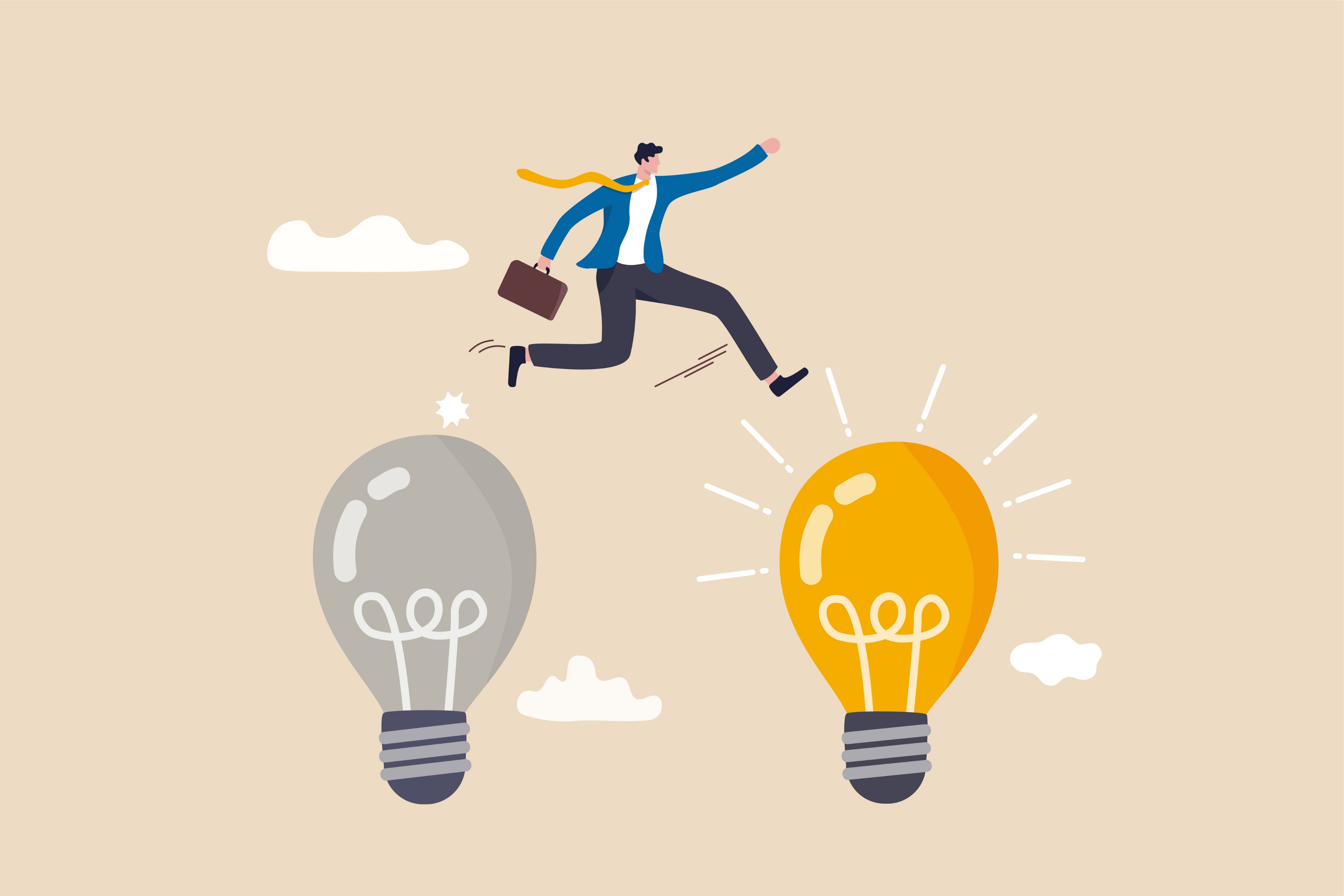 Transition
The Issue: How swiftly can governments shift from the gas tax to RUC without risking significant loss of revenue?
The Context: The revenues from the gas tax are waning and will continue to wane as more drivers shift to electric vehicles in great number later this decade.
The Truth: With care, a government can phase-in a RUC program without risking significant loss of revenue.
Solutions:
Start with RUC for EVs as an option in lieu of high flat fees
Start with RUC for high-MPG vehicles first, then low-MPG vehicles later.
Phase in RUC for new high-MPG vehicles of a certain model year and newer.
17
FBT 2021 TEAMFL Focus Group  The Gas Tax: Running on Empty
Federal Support
Both House and Senate proposals for transportation re-authorization include extension and expansion of state RUC pilot funding
Increases overall funding
Increases Federal share of pilot cost from 50% to 70 or 80%
Over time funding priorities will shift from pilot testing to actual deployments
18
FBT 2021 TEAMFL Focus Group  The Gas Tax: Running on Empty
Thank you Travis P. Dunndunntp@cdmsmith.com